EE and DR Inputs into RPM
4/23/2020
RAAC/SAAC Webinar
John Ollis
Summary
EE curves (sample data)
EE price vs aMW (by bin)
EE peak MW contribution (by bin)
EE on vs off peak (by quarter)
EE ramp multipliers and max contribution (by bin, period)
DR curves (sample data)
DR costs (by bin)
DR peak and aMW contribution (by bin)
DR maximum ramp per year and for the study (by bin)
EE/DR Elasticity Array
Modifies DR availability by uptake of EE (can increase or decrease DR)
Indexed by EE bin and DR bin
2
Quick Summary of EE and DR Supply Curves
3
Conservation By BinPrice and Total aMW
4
Peak MW Contribution By Bucket
5
On and Off Peak PercentagesRecall: Definitions have changed
6
Further details on EE online
https://www.nwcouncil.org/2021-power-plan-technical-information-and-data
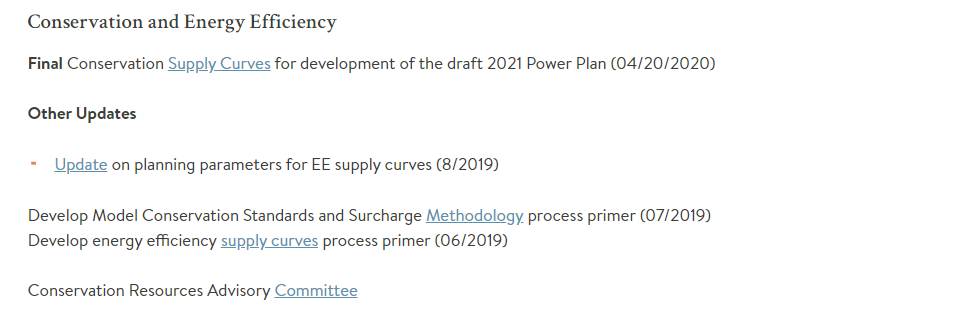 7
Quick DR Summary
8
Some Prices and Magnitudes…
9
Further details on DR online
https://www.nwcouncil.org/2021-power-plan-technical-information-and-data
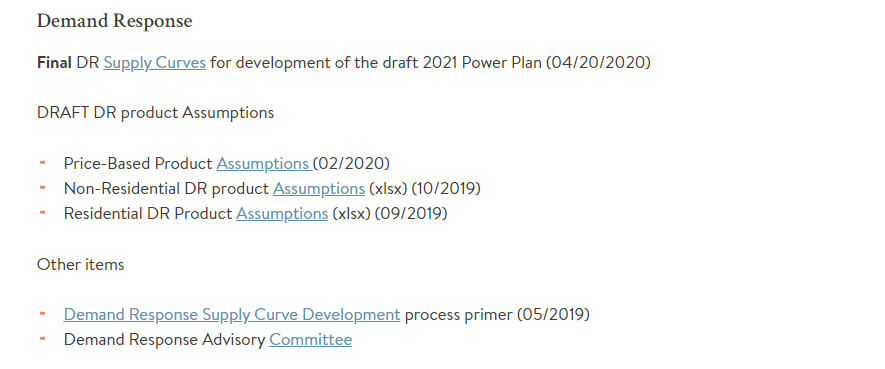 10
DR/EE Interaction
EE/DR Interaction
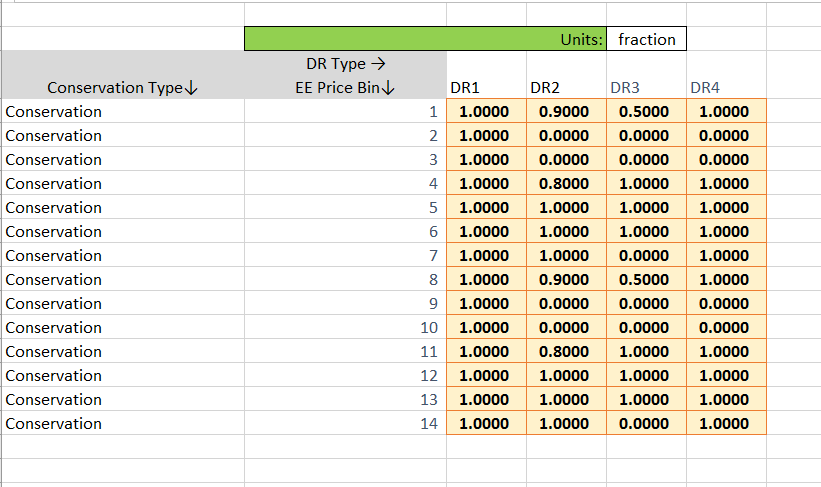 Talked about this previously in multiple SAAC meetings and System Integration Forum.
Initially, it appeared we would not be able to model EE and DR interaction dynamically, but it appears to some extent we may.
A multiplier is applied to derate/increase the amount of available new and acquired DR per the EE acquisition via a multipler
12
Example of How DR will be Limited by EE Acquisition in RPM
Assume the model has purchased up through Bin 1 of Conservation. 
Say the conservation peak contribution from Conservation Bin 1 is 100 MW in a time period where there is a 1000 MW Peak load. In other words, EE reduced peak load by 10%
Assume the multiplier for DR Bin 3 (based on Conservation Bin 1 being bought) is .5. That means the DR potential is derated by .5 * 10% = 5%
Thus if the DR originally available in that bin is 300 MW than the amount available for purchase is now 285 MW, which is 95% of the original value.
13
Formulation of Interaction Factor
14
DR/EE Elasticity Sample
15
The Effect of DR/EE Interaction Factor Depends
Mostly on size of DR program, but also on size of EE impact.
The numbers depend on what makes up the bin.
The general effect is that EE diminishes the DR potential, but some measure/program interactions increase DR slightly
16
Questions
John Ollis
jollis@nwcouncil.org
17